HIGHLIGHTS OF THE HEALTH SUB PROGRAMME GRANT, BUDGET AND IMPLEMENTATION GUIDELINES TO LOCAL GOVERNMENTS FOR FY 2025/26
MINISTRY OF HEALTH
DEPARTMENT OF PLANNING, FINANCING & POLICY 
AUGUST 2024
Purpose of the Guidelines

Health Sub Programme Grants to Local Governments 

PHC Grant allocation in the medium term

Procedure for generation of IPFS to LGs

Utilization of the different grants & Subventions
PRESENTATION OUTLINE
These guidelines provide: 
An overview of the Health Sub-Programme grants to LGs and Health Facilities as an information guide to enhance provision of health services.

Guidance for the Budgeting and utilization of the Primary Health Care (PHC) Grants and other Decentralized Health Grants to the LGs.
PURPOSE
HEALTH SUB PROGRAMME GRANTS TO LGs
GRANTS ALLOCATION IN THE MEDIUM TERM (UGX Billions)
Generation of LG Indicative Planning Figures (IPFs) for PHC (Wage, Non-Wage, Development)
GUIDANCE ON USAGE OF THE GRANTS
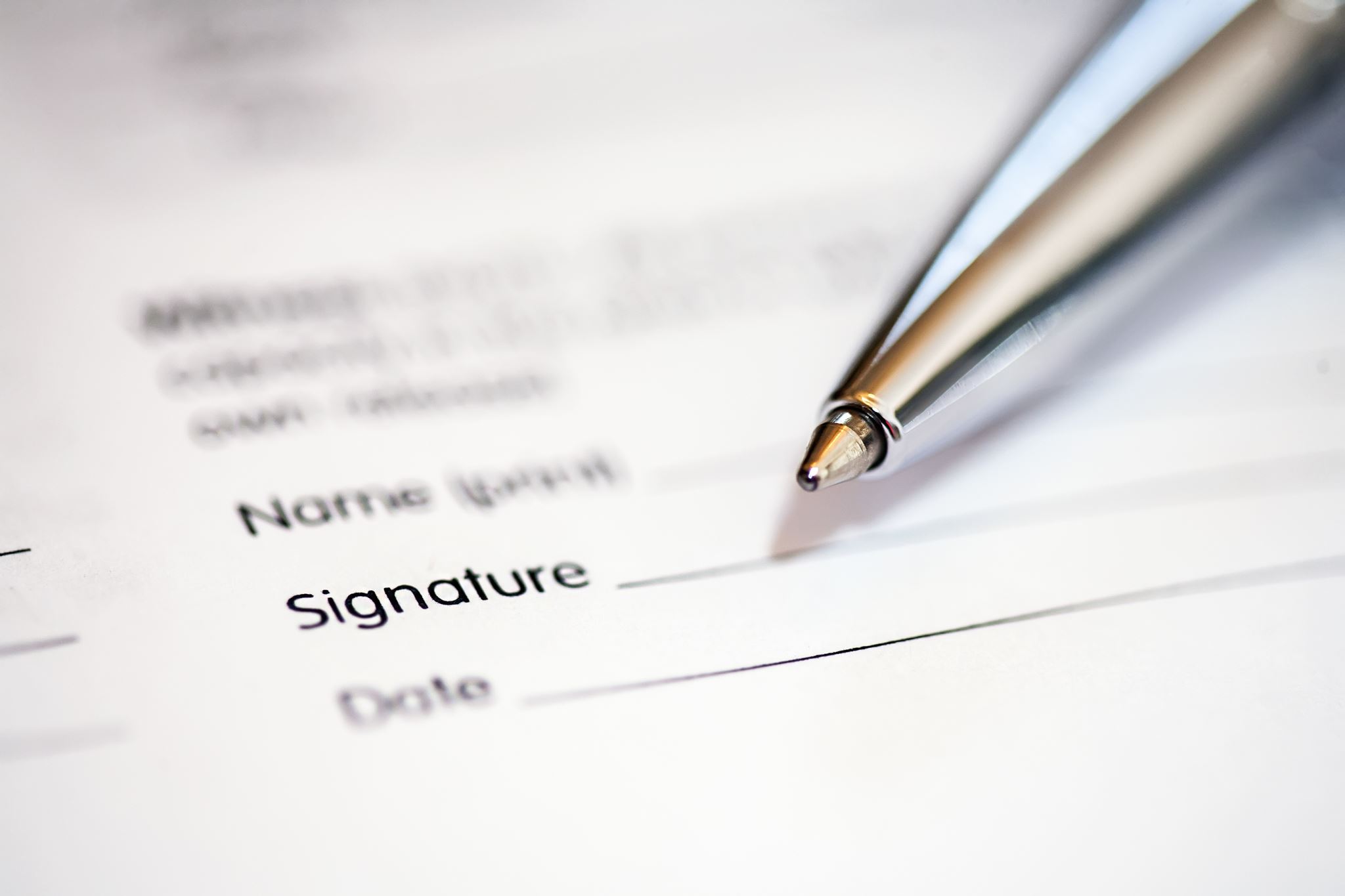 The basis of allocation of conditional wage grants across LGs is the salary scales, filled positions, and approved recruitment plans.

NOTE: The salaries for the LG Health Management Teams fall under the District/urban Unconditional Grant as guided in the MoPS Establishment Notice No.1 of 2020

Annually the DHOs/CHOs/ MMOHs are required to budget for all Health Workers in accordance with the approved staffing norms using the Programme Budgeting System (PBS).
PHC WAGE CONDITIONAL GRANTS
[Speaker Notes: Slide 10 not in synch with  slide 6 has a wage cut/shortfall]
PHC NWR CONDITIONAL GRANT
UTILIZATION OF THE PHC NWR GRANT
The PHC NWR sub grant and RBF NWR PHC sub grant (for LG Health Teams, HC IIIs and IVs) will be consolidated during budgeting and utilization of the NWR grants.

The activities to be undertaken by the LG HTs and health facilities are to be integrated in the LGs Budget Framework Paper and the Annual Workplan & Budget for FY 2025/26.

At facility level, the PHC NWR grants shall be used to;
Fund operational costs of managing health facilities

Fund routine maintenance of health facilities and basic equipment 

Facilitate health service delivery operations according to the sector priority interventions and related guidelines. (including the 30% for health promotion, disease prevention, sanitation and hygiene and PDM activities)

NB: There is no provision for direct RBF incentives for health workers under the RBF mainstreaming.
OVERVIEW OF THE HEALTH INFRASTRUCTURE DEVELOPMENT GRANTS
OVERVIEW OF THE HEALTH INFRASTRUCTURE DEVELOPMENT GRANTS
Subventions to LGs
Covers all districts 
For implementation of district-based activities including; 
Support to routine outreaches
Quarterly district stakeholders performance review meeting of the Expanded Program on Immunization 
Health Sub-District quarterly performance review meetings
Follow up mentorships in EPI/HMIS data quality improvement 
Support supervision for District Health Team
Vaccines and supplies distribution
Integrated Child Health Days - April and October
Challenge: delayed accountabilities from LGs affects disbursement of these funds.
GAVI GRANT
Global Fund for TB/HIV/AIDS & Malaria
For implementation of district-based activities including; 
Integrated management of malaria, 
Facility clinical audits, 
External Quality Assurance 
District malaria epidemic review and response coordination meetings 

Detailed implementation guidelines will be sent to LGs upon disbursement of funds by MoH
For each Public Hospital and LLHF, in addition to the funding appropriated under the LG NWR grant, an Essential Medicines and Health Supplies (EMHS) budget allocation will be appropriated under National Medical Stores for FY 2025/26. 

For each PNFP health facility,  funding  under the PNFP Credit Line for EMHS will be transferred from MoH to Joint Medical Stores for FY 2025/26

LGs and PNFP health facilities will be required to make annual procurement plans for the EMHS in line with the guidelines and schedules from NMS and JMS respectively.
Essential Medicines and Health Supplies
Cross cutting issues
Strategic Focus: Functionalize UGIFT Health facilities
30.9bn provided in FY 2024/25 to recruit staff  for upgraded health facilities and 5.9Bn to recruit staff  for 20 transitioned health facilities in refugee hosting districts. (List of facilities communicated as part of the final IPFs)
35.5bn provided in FY 2024/25 for PHC non Wage (including Result Based Financing and transitioned facilities) for  upgraded and existing health facilities  in FY 2024/25. 
33.5Bn provided in FY 2024/25 to NMS for essential medicines and health supplies to new and existing health facilities. 
Additional 5.5bn provided in FY 2024/25 to JMS for EMHS to PNFPs
All functional health facilities providing services to the communities report on the DHIS 2
Key Issues: Operationalize the health facilities
Fast Track recruitment and deployment of staff as per the provided IPFs
Districts with additional wage provisions urged to seek clearance from the MOPS to commence recruitments 
Establish  Leadership management structures, committees
 Deploy and supervise staff ( Duty attendance)
Strengthen Technical support supervision to the health facilities 
 IPC
 CME
 Data management
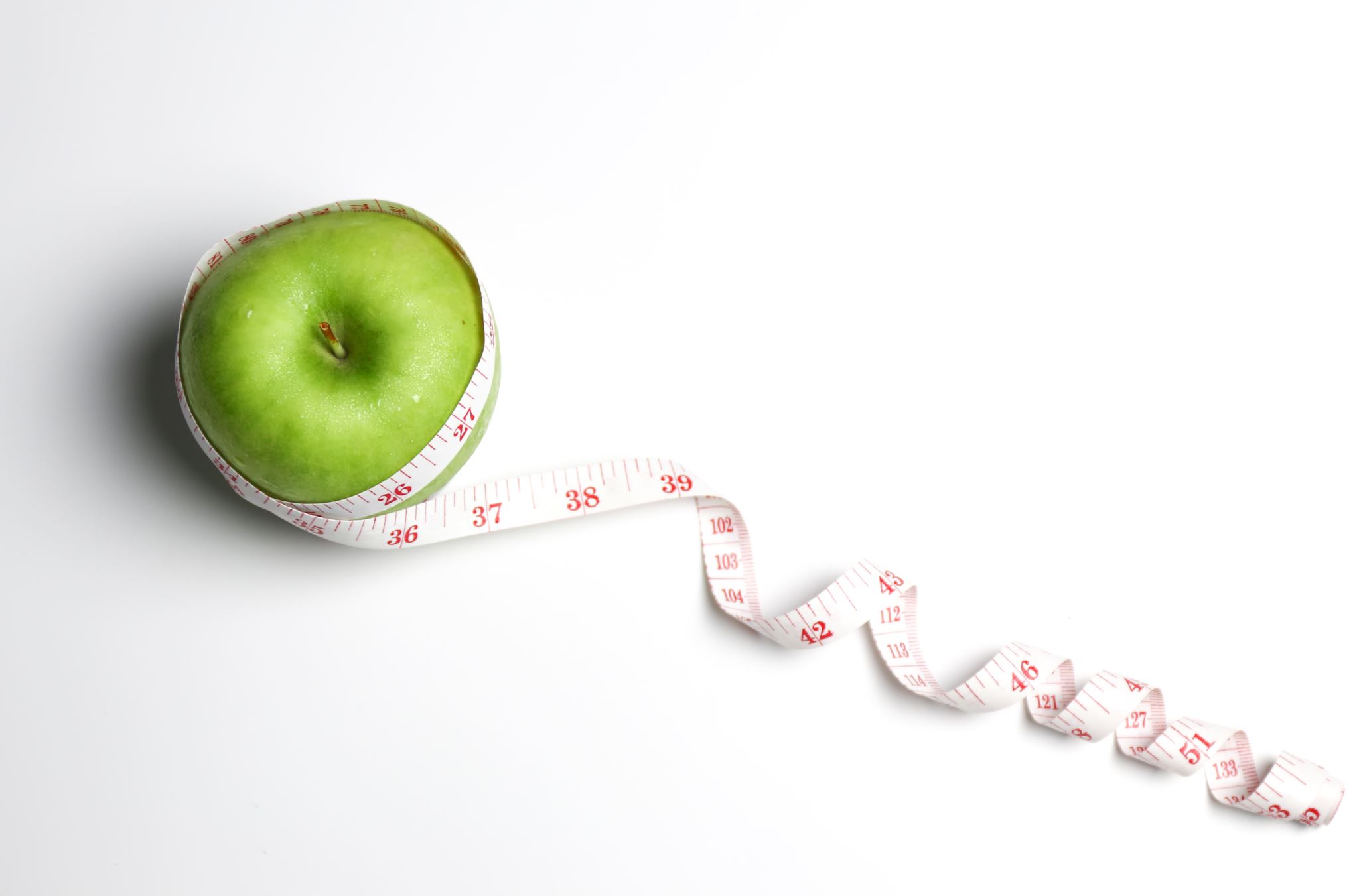 THANK YOUHEALTH  IS  WEALTH